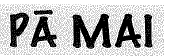 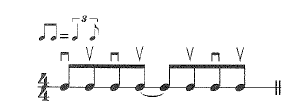 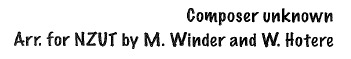 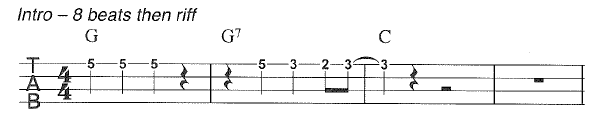 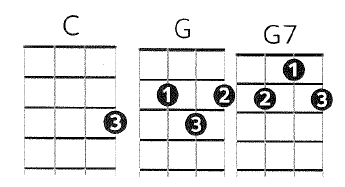 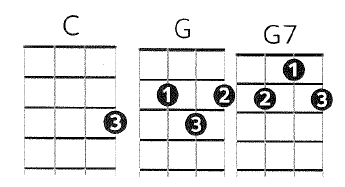 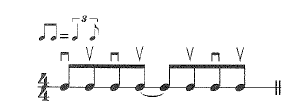 Verse 1
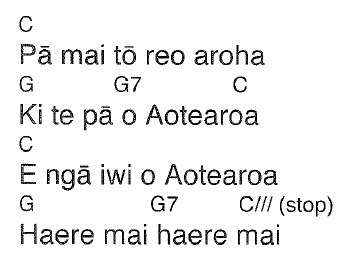 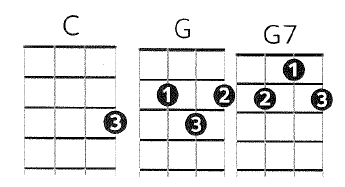 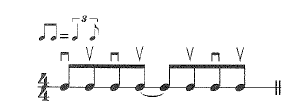 Verse 2
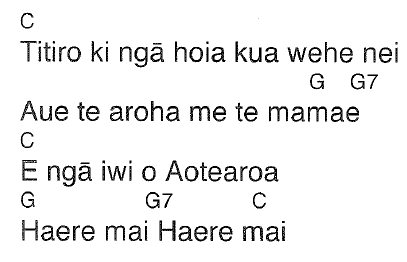 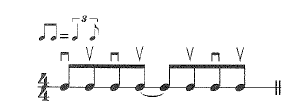 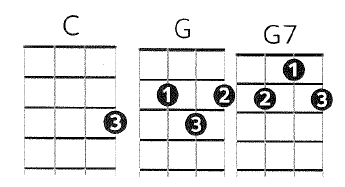 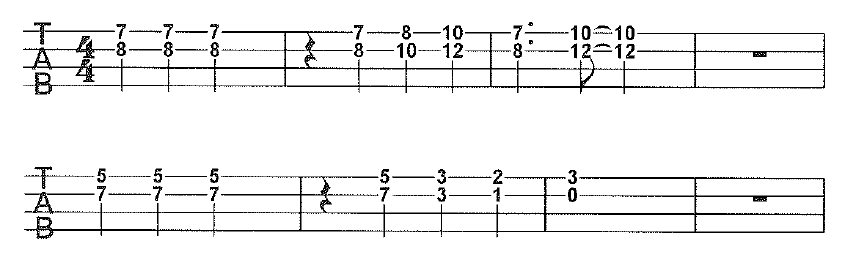 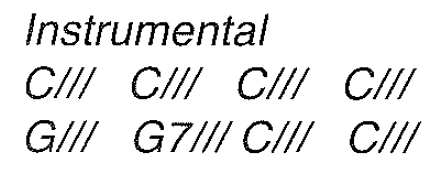 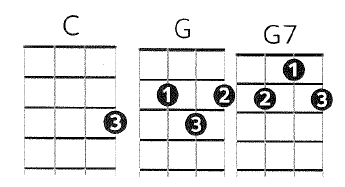 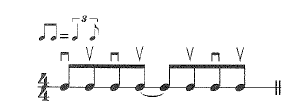 Verse 3
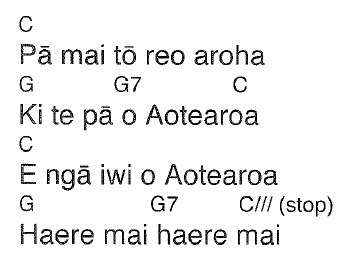 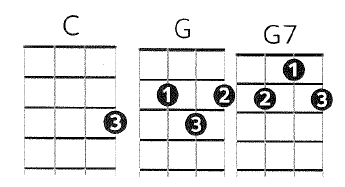 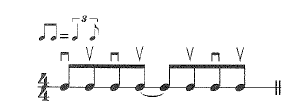 Verse 4
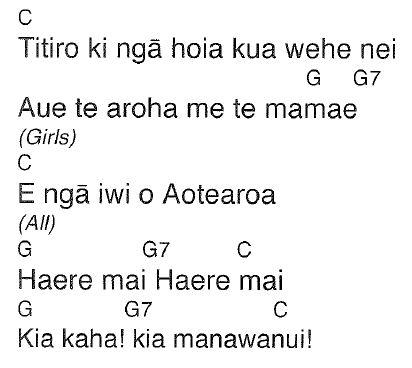 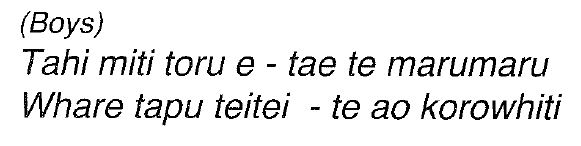 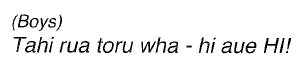 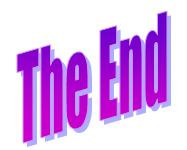 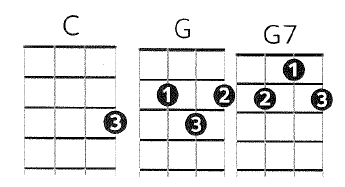 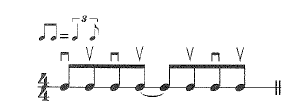 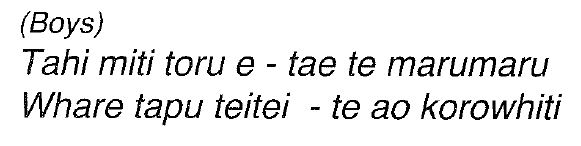